奇異恩典
Amazing Grace! How Sweet the Sound
75
奇異恩典，何等甘甜，我罪已得赦免
Amazing grace! How sweet the sound
That saved a wretch like me

前我失喪，今被尋回，瞎眼今得看見
I once was lost but now am found
Was blind but now I see
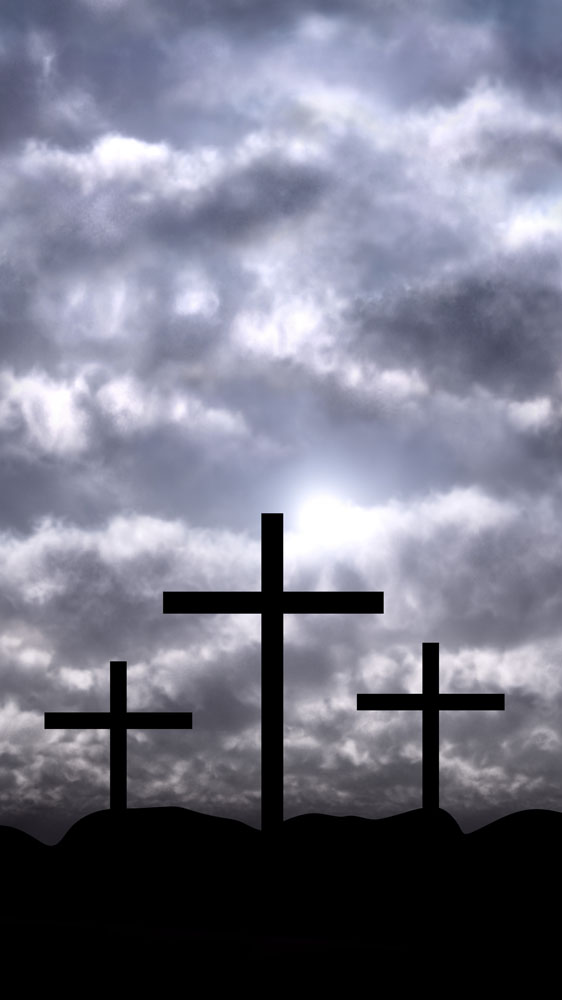 1/5
75
如此恩典，使我敬畏，使我心得安慰
‘Twas grace that taught my heart to fear
And grace my fears relieved

初信之時，我蒙恩惠，真是何等寶貴
How precious did that grace appear
The hour I first believed
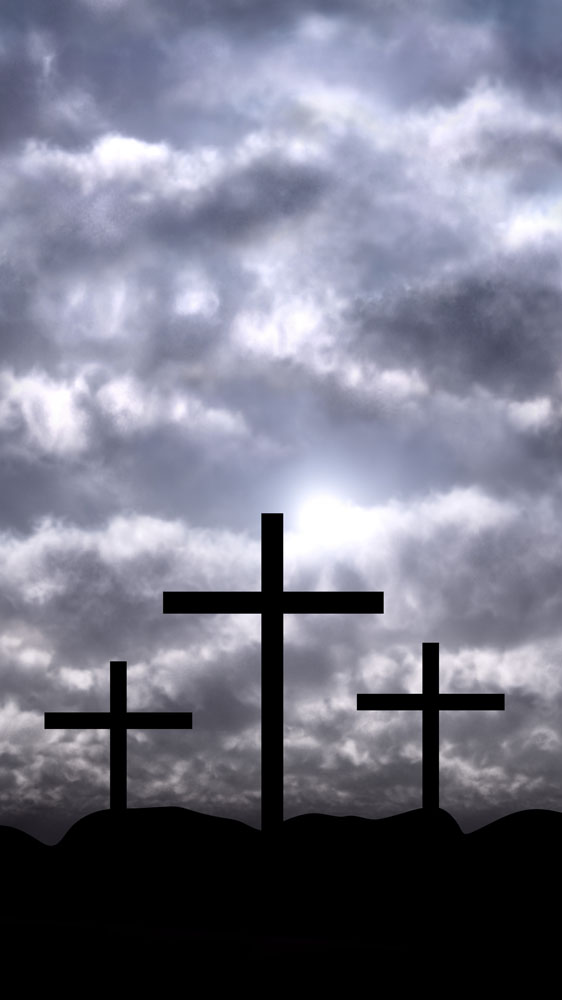 2/5
75
救主應許，愛我真切，使我今得盼望
The Lord has promised good to me
His word my hope secures

主是盾牌，是我產業，是我生命保障
He will my shield and portion be
As long as life endures
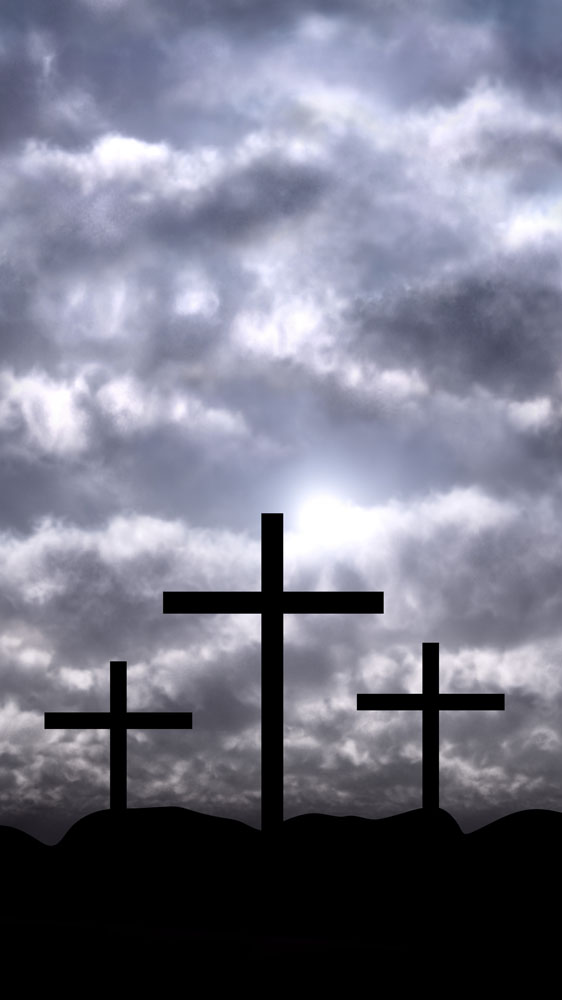 3/5
75
歷經艱險，勞苦奔走，我今來到主前
Through many dangers, toils, and snares
I have already come

全靠主恩，扶持保佑，恩典帶進永久
‘Tis grace hath brought me safe thus far
And grace will lead me home
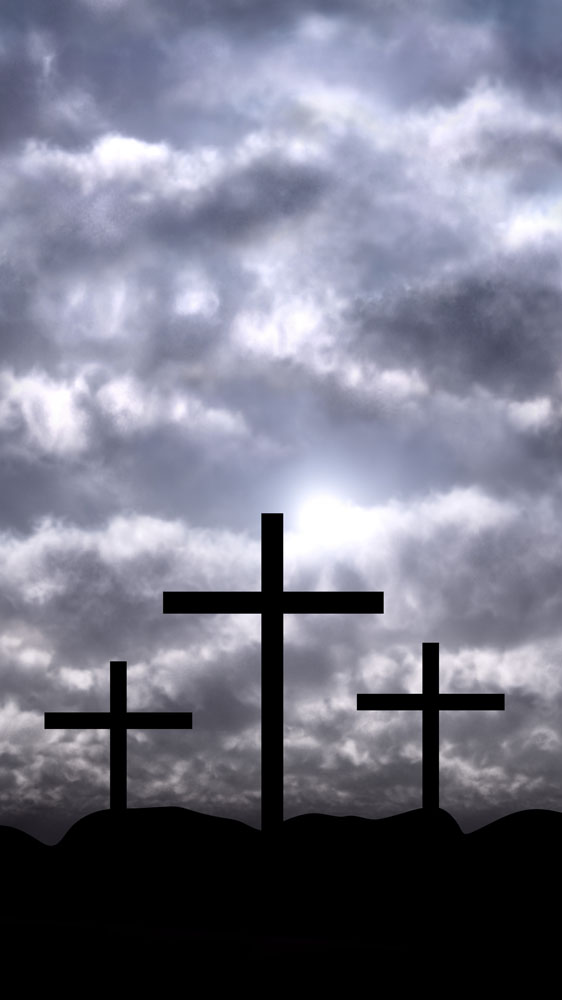 4/5
75
住在天家，千萬年世，如日無限光亮
When we’ve been there then thousand years
Bright shining as the sun

時時頌贊，永不止息，仍像凱歌初唱
We’ve no less days to sing God’s praise
Than when we’d first begun
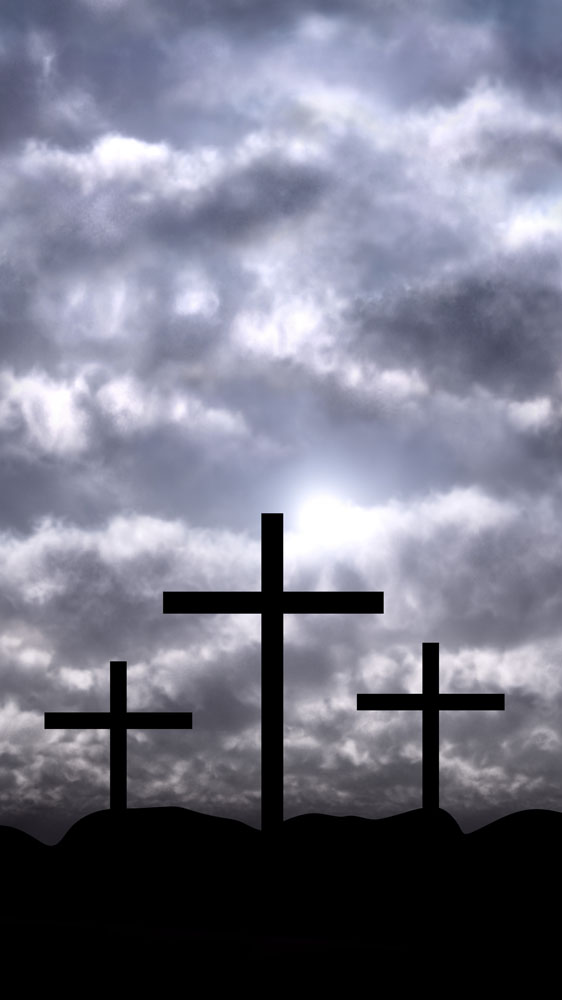 5/5